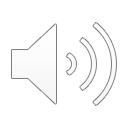 3. Shepherds Share the Good News
Part 5
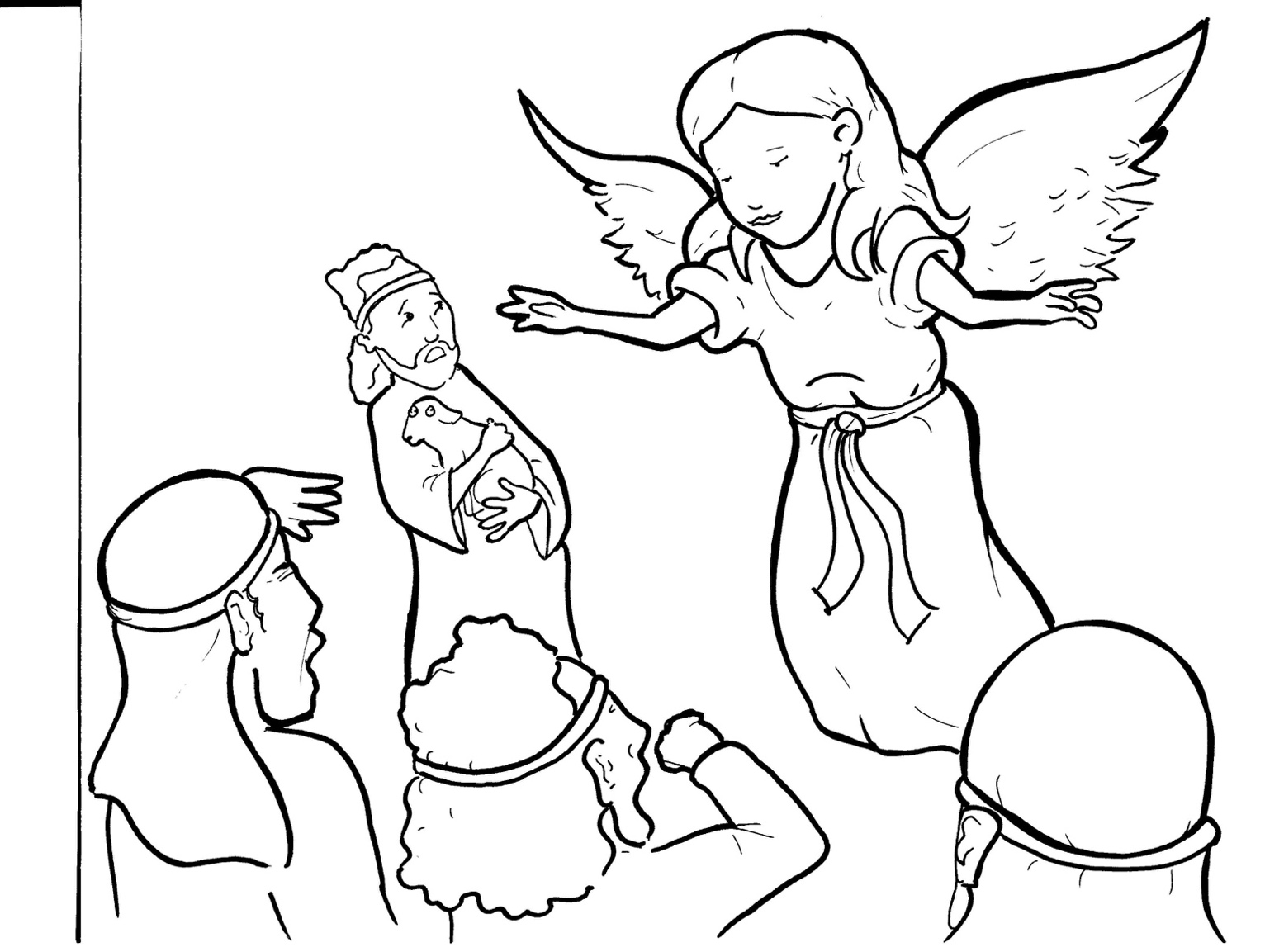 Vocabulary
Original Bible Story
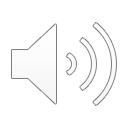 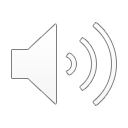 Vocabulary
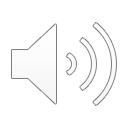 trough
(trough):
a box that holds food for barn animals
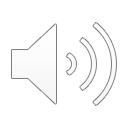 behold
HOLD):
(be -
see!
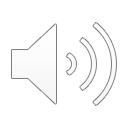 haste
(haste):
in a hurry
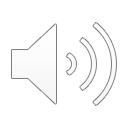 Savior
vior):
(SA -
God who saves
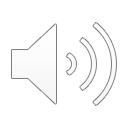 multitude
ti -
tude):
(MUL -
a crowd
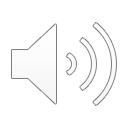 publicized
cized):
li -
(PUB -
made known
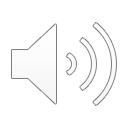 Shepherds Share the Good News
Luke 2:8-18
World English Bible (WEB)
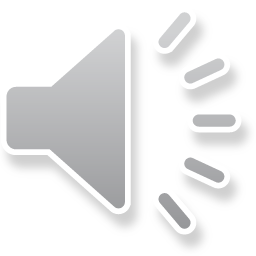 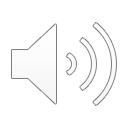 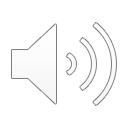 There were shepherds in the same country staying in the field, and keeping watch by night over their flock.
The angel said to them, “Don’t be afraid, for behold, I bring you good news of great joy which will be to all the people.
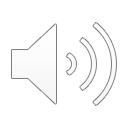 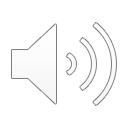 For there is born to you today, in David’s city, a Savior, who is Christ the Lord.
This is the sign to you: you will find a baby wrapped in strips of cloth, lying in a feeding trough.”
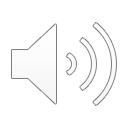 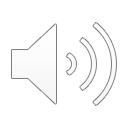 Suddenly, there was with the angel a multitude of the heavenly army praising God, and saying,
“Glory to God in the highest, on earth peace, good will toward men.”
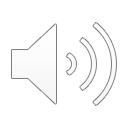 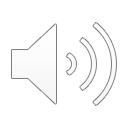 When the angels went away from them into the sky, the shepherds said to one another,
“Let’s go to Bethlehem, now, and see this thing that has happened, which the Lord has made known to us.”
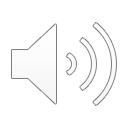 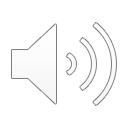 They came with haste, and found both Mary and Joseph; and the baby was lying in the feeding trough.
When they saw it, they publicized widely the saying which was spoken to them about this child.
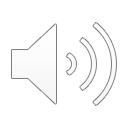 All who heard it wondered at the things which were spoken to them by the shepherds.